Algebra Comprehensive

September 19, 2011

Today is an A day!
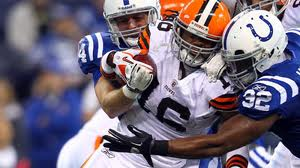 Warm-up:

Write an expression that contains four terms. 

One term must be negative.

Another must be an even term with an exponent of 2.

A constant of 6 must be included.

Must have three coefficients of different quantities.
Review Test...
Representations of Algebra
Function Table
Mathematical Sentence
Graph (Coordinate Plane)
In words
Example: 6x + 1
1. -6x + 10


2. 3x2 - 1


3. |x + 1| 


4. √x  + 2



5. x3 + x2 + 1
Homework

Pg. 46-47 

3-8, 15, 16